HĐ1:
HĐ1:
HĐ1:
Đính hai đầu của một sợi dây không đàn hồi vào hai vị trí cố định
I.1. HTKT1: KHÁI NIỆM HYPEBOL
,
trên một mặt bàn (độ dài sợi dây lớn hơn khoảng cách giữa hai điểm
,
II. KHÁI NIỆM HYPEBOL- PHƯƠNG TRÌNH CHÍNH TẮC CỦA HYPEBOL
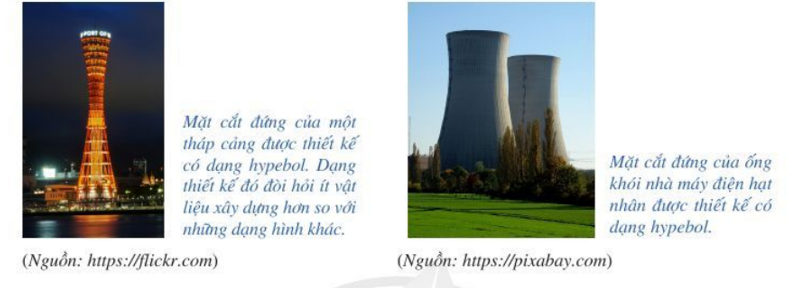 Nội dung:
Học sinh thực hiện lần lượt các hoạt động sau:
+) Xem một số các hình ảnh sau.
+) Phát hiện: các đường cong khép kín trong các hình ảnh trên là đường gì?
Nhiệm vụ 1: Hình thành định nghĩa
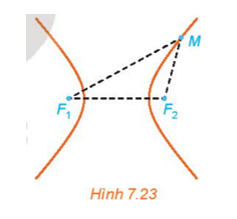 HĐ1:
HĐ1:
Đính hai đầu của một sợi dây không đàn hồi vào hai vị trí cố định
I.1. HTKT1: KHÁI NIỆM HYPEBOL
,
trên một mặt bàn (độ dài sợi dây lớn hơn khoảng cách giữa hai điểm
,
II. KHÁI NIỆM HYPEBOL- PHƯƠNG TRÌNH CHÍNH TẮC CỦA HYPEBOL
HĐ3:
Ví dụ 3.
Trên biển có hai đảo tròn với bán kính khác nhau. Tại vùng biển giữa hai đảo đó, người ta xác định một ranh giới cách đều hai đảo, tức là, đường mà khoảng cách từ mỗi vị trí trên đó đến hai đảo là bằng nhau. Hỏi đường ranh giới đó có thuộc một nhánh của một hypebol hay không?
HĐ1:
Đính hai đầu của một sợi dây không đàn hồi vào hai vị trí cố định
I.1. HTKT1: KHÁI NIỆM HYPEBOL
Nhiệm vụ 2. Hình thành phương trình chính tắc của hypebol.
,
trên một mặt bàn (độ dài sợi dây lớn hơn khoảng cách giữa hai điểm
,
II. KHÁI NIỆM HYPEBOL- PHƯƠNG TRÌNH CHÍNH TẮC CỦA HYPEBOL
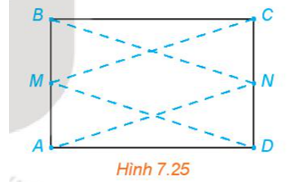 Luyện tập 3.
HĐ1:
Đính hai đầu của một sợi dây không đàn hồi vào hai vị trí cố định
II.2. HTKT2: PHƯƠNG TRÌNH CHÍNH TẮC HYPEBOL
,
trên một mặt bàn (độ dài sợi dây lớn hơn khoảng cách giữa hai điểm
,
II. KHÁI NIỆM HYPEBOL- PHƯƠNG TRÌNH CHÍNH TẮC CỦA HYPEBOL
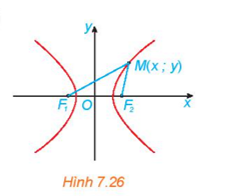 Luyện tập 3.
Ví dụ 4.
Luyện tập 4.
HĐ1:
Đính hai đầu của một sợi dây không đàn hồi vào hai vị trí cố định
HĐ3
II.2. HTKT2: PHƯƠNG TRÌNH CHÍNH TẮC HYPEBOL
,
trên một mặt bàn (độ dài sợi dây lớn hơn khoảng cách giữa hai điểm
,
II. KHÁI NIỆM HYPEBOL- PHƯƠNG TRÌNH CHÍNH TẮC CỦA HYPEBOL
c) Sản phẩm: Học sinh báo cáo và trình bày lời giải
HĐ1:
Đính hai đầu của một sợi dây không đàn hồi vào hai vị trí cố định
HĐ3
II.2. HTKT2: PHƯƠNG TRÌNH CHÍNH TẮC HYPEBOL
,
trên một mặt bàn (độ dài sợi dây lớn hơn khoảng cách giữa hai điểm
,
II. KHÁI NIỆM HYPEBOL- PHƯƠNG TRÌNH CHÍNH TẮC CỦA HYPEBOL
c) Sản phẩm: Học sinh báo cáo và trình bày lời giải
Ví dụ 3.
HĐ1:
Đính hai đầu của một sợi dây không đàn hồi vào hai vị trí cố định
HĐ3
II.2. HTKT2: PHƯƠNG TRÌNH CHÍNH TẮC HYPEBOL
,
trên một mặt bàn (độ dài sợi dây lớn hơn khoảng cách giữa hai điểm
,
II. KHÁI NIỆM HYPEBOL- PHƯƠNG TRÌNH CHÍNH TẮC CỦA HYPEBOL
c) Sản phẩm: Học sinh báo cáo và trình bày lời giải
Ví dụ 3.
Luyện tập 3.
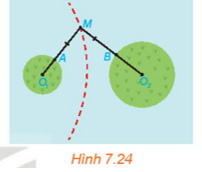 HĐ1:
Đính hai đầu của một sợi dây không đàn hồi vào hai vị trí cố định
HĐ4
II.2. HTKT2: PHƯƠNG TRÌNH CHÍNH TẮC HYPEBOL
,
trên một mặt bàn (độ dài sợi dây lớn hơn khoảng cách giữa hai điểm
,
II. KHÁI NIỆM HYPEBOL- PHƯƠNG TRÌNH CHÍNH TẮC CỦA HYPEBOL
c) Sản phẩm: Học sinh báo cáo và trình bày lời giải
Luyện tập 3.
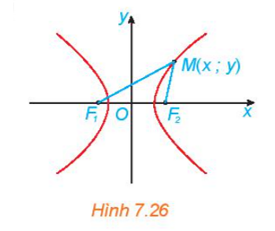 Lời giải
HĐ1:
Đính hai đầu của một sợi dây không đàn hồi vào hai vị trí cố định
HĐ4
II.2. HTKT2: PHƯƠNG TRÌNH CHÍNH TẮC HYPEBOL
,
trên một mặt bàn (độ dài sợi dây lớn hơn khoảng cách giữa hai điểm
,
II. KHÁI NIỆM HYPEBOL- PHƯƠNG TRÌNH CHÍNH TẮC CỦA HYPEBOL
Lời giải